Inspiring data journalism stories
Romina Colman - LA NACION DATA
                            @colmanromi  / @LNData
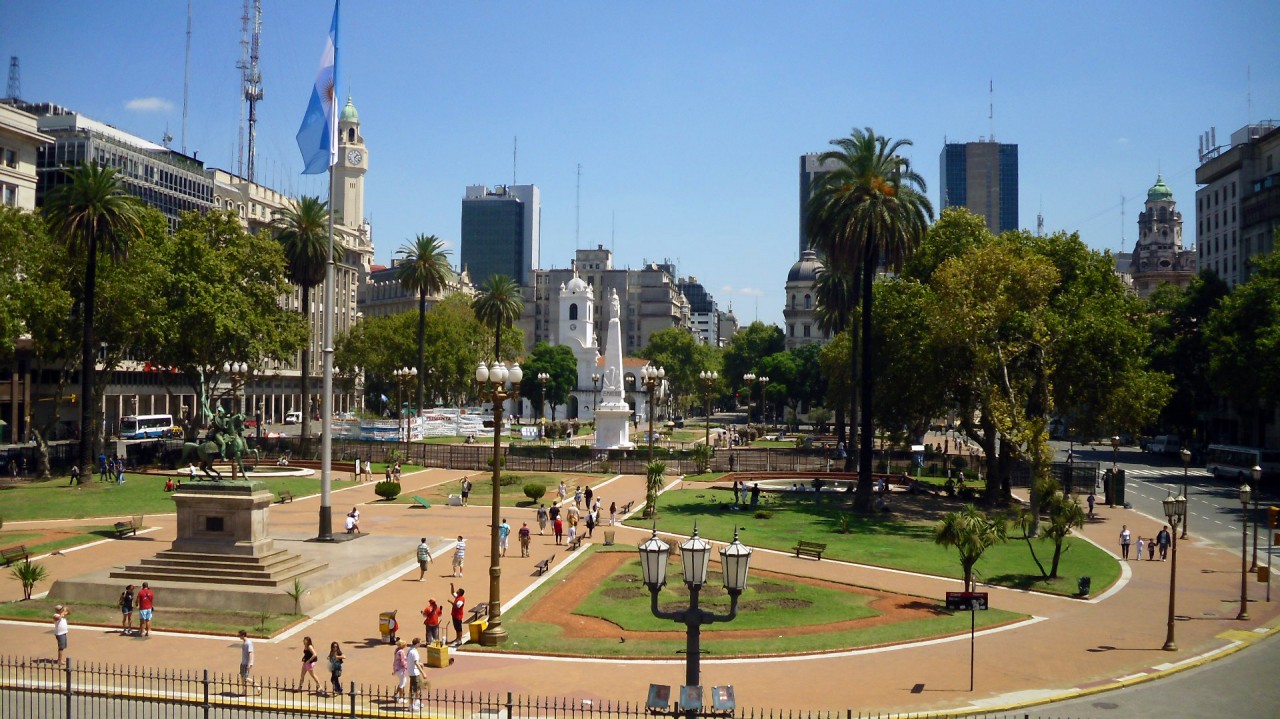 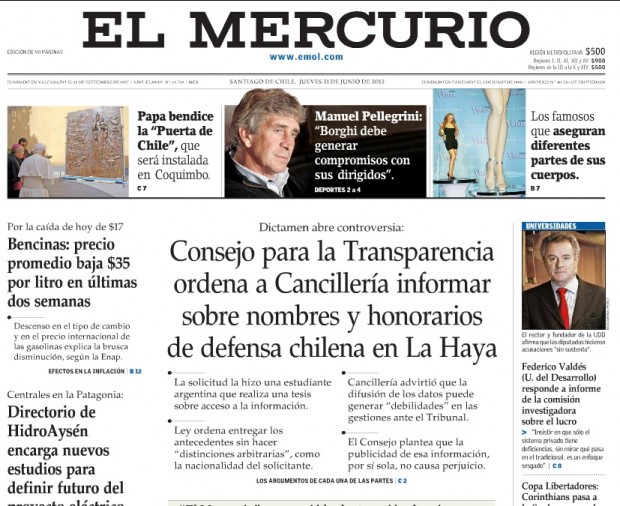 Let’s finish with some myths around data journalism
When people think about data journalism, they usually think this
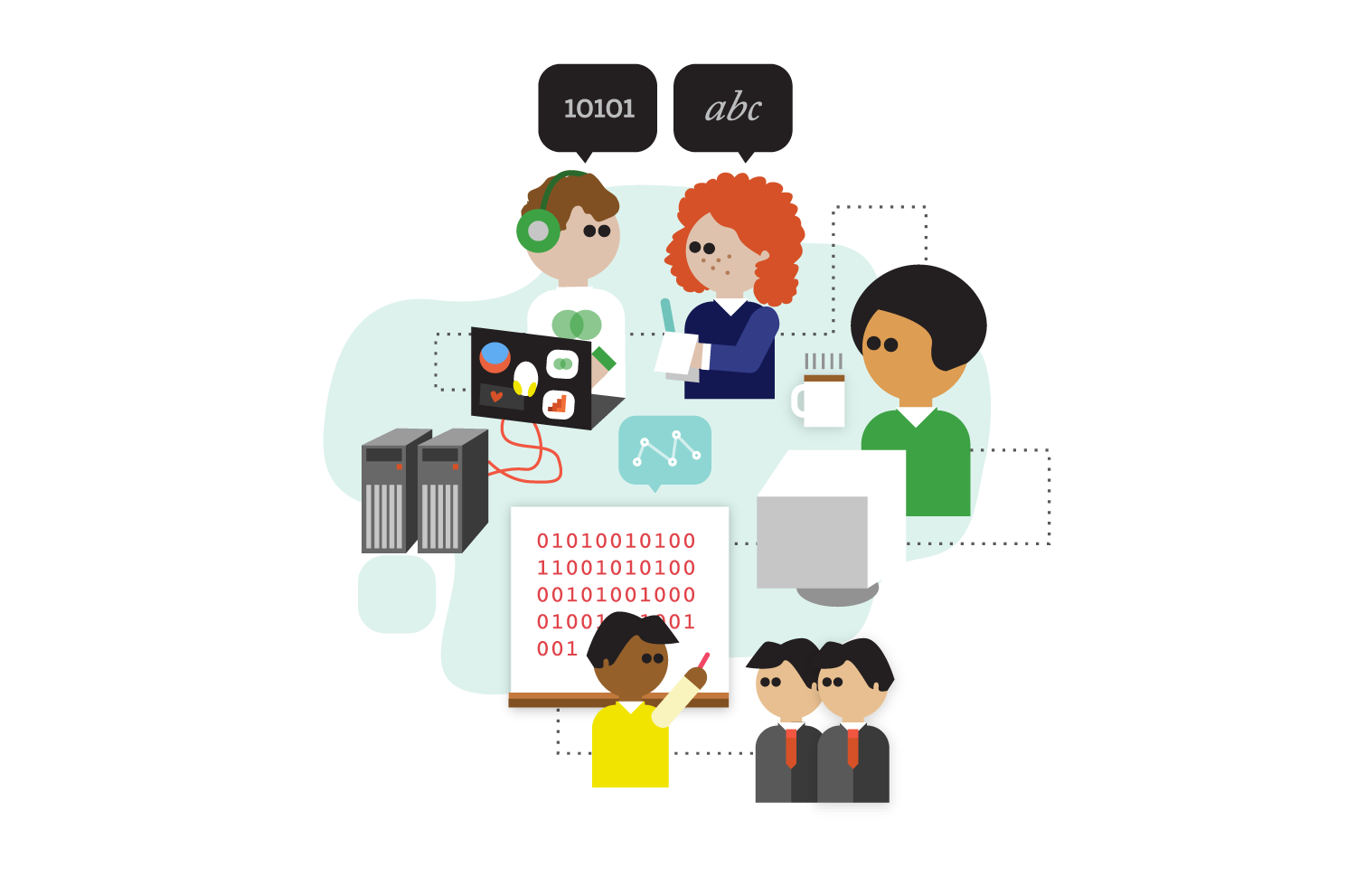 http://datadrivenjournalism.net/news_and_analysis/A_peek_inside_the_Data_Journalism_Handbook
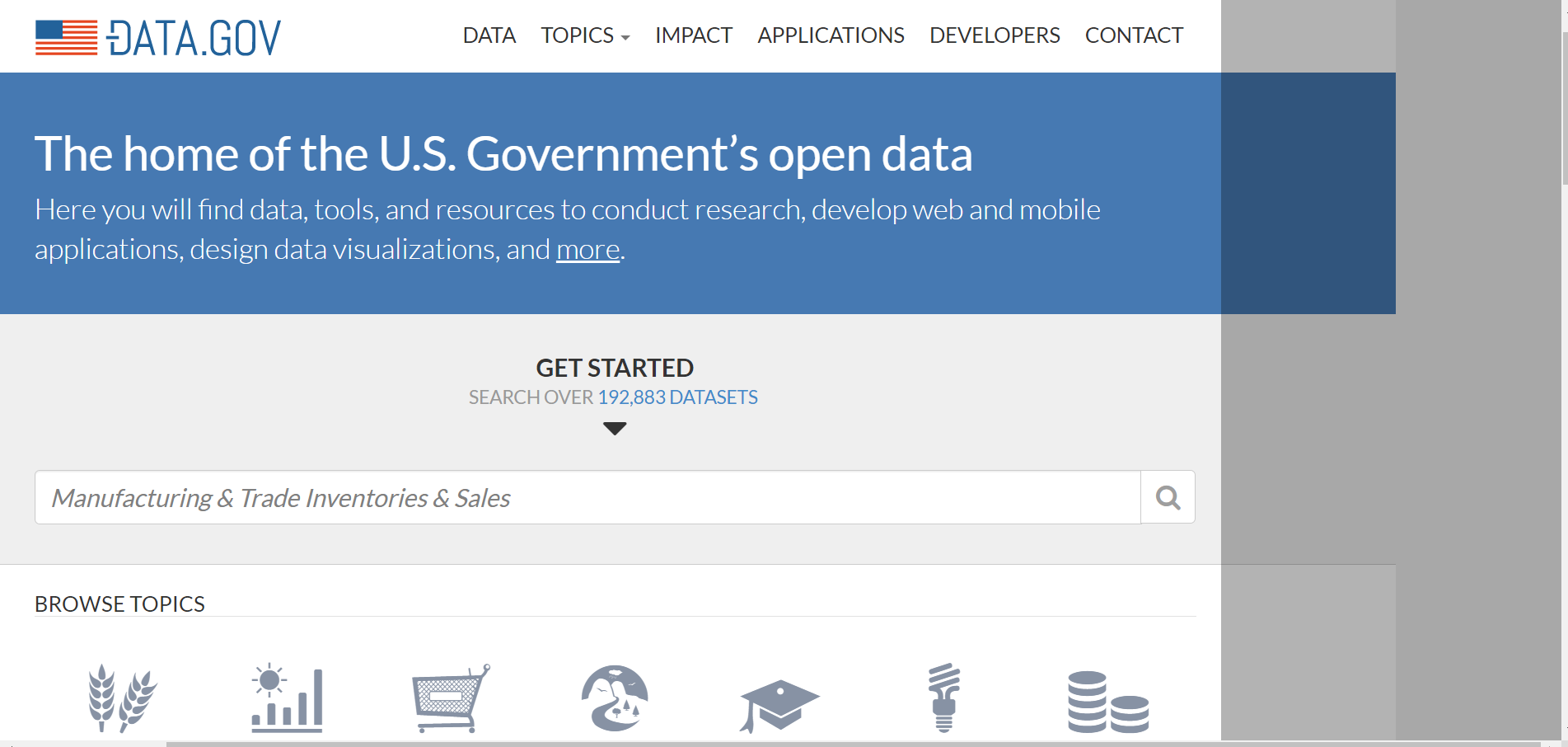 But the truth is that when you work in a data  journalism team, you usually have to deal with this
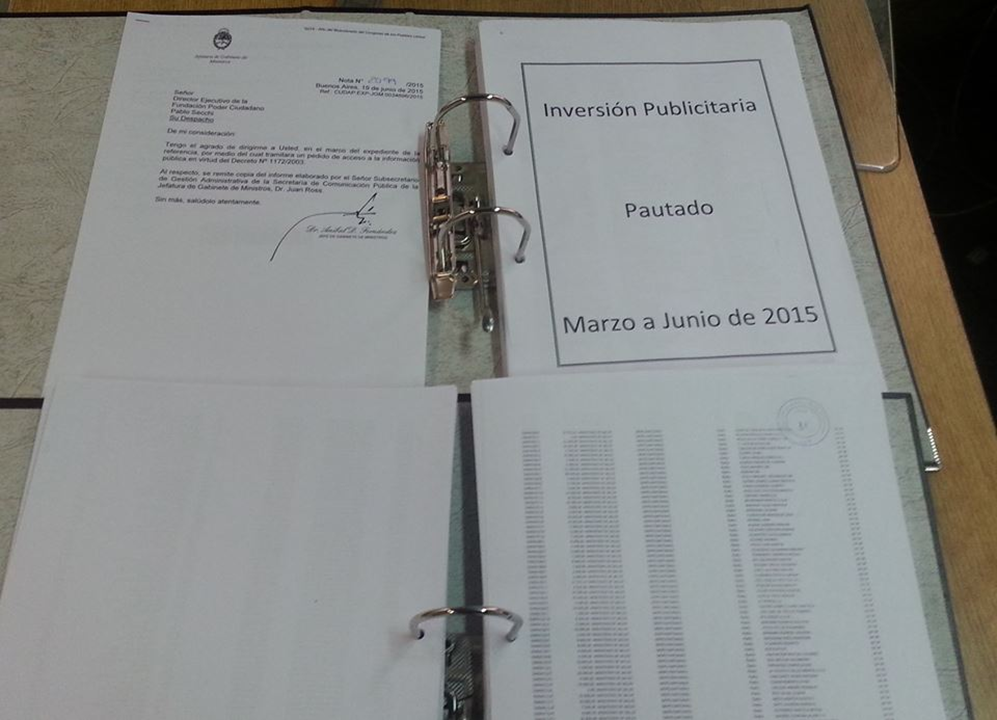 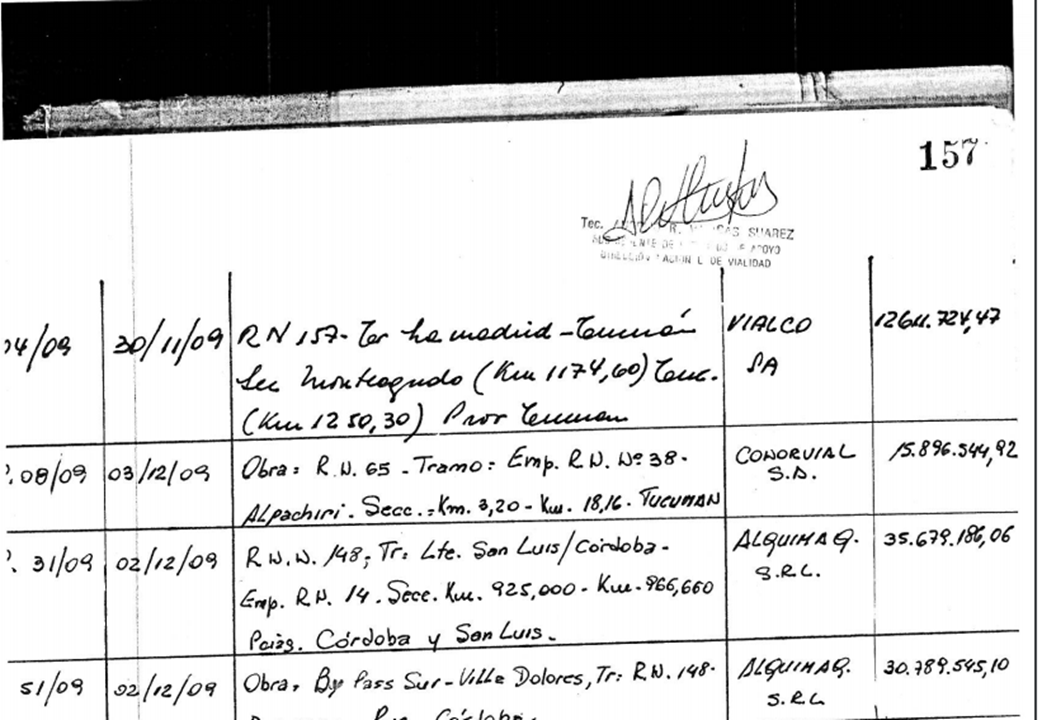 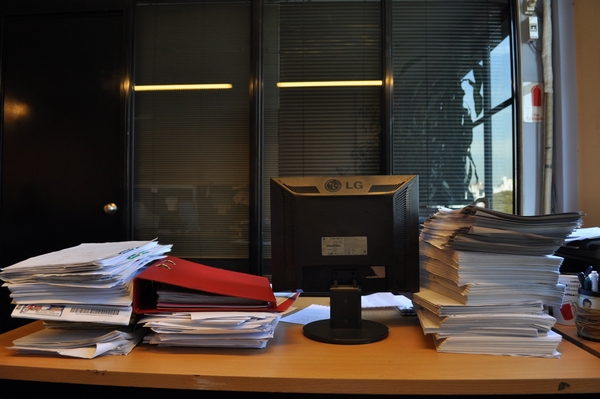 http://www.freejpg.com.ar/free/info/100005292/escritorio-oficina-carta-cartas-papel-papeles
Today I will talk about three stories
What do they have in common?
Stories begin when you start being curious about something
Travels abroad of  the President
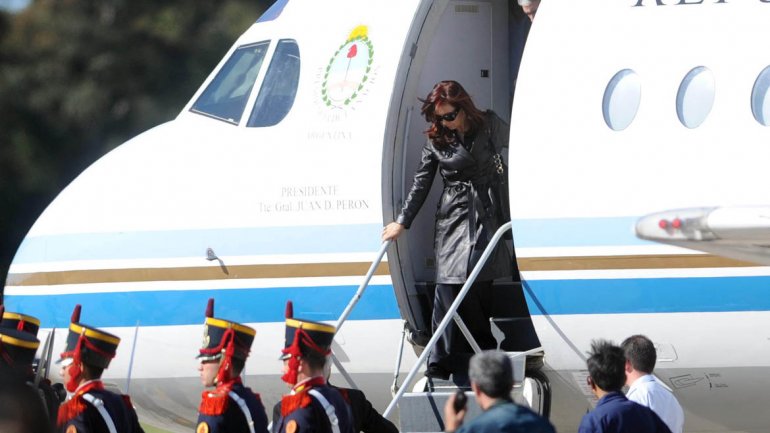 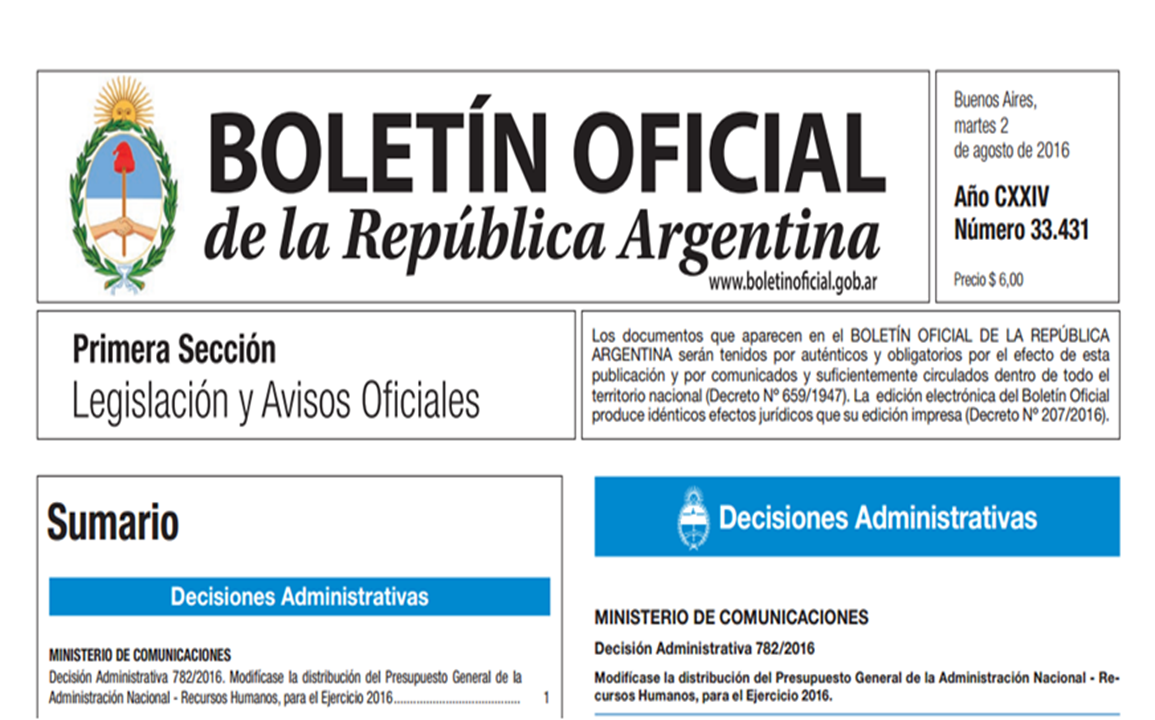 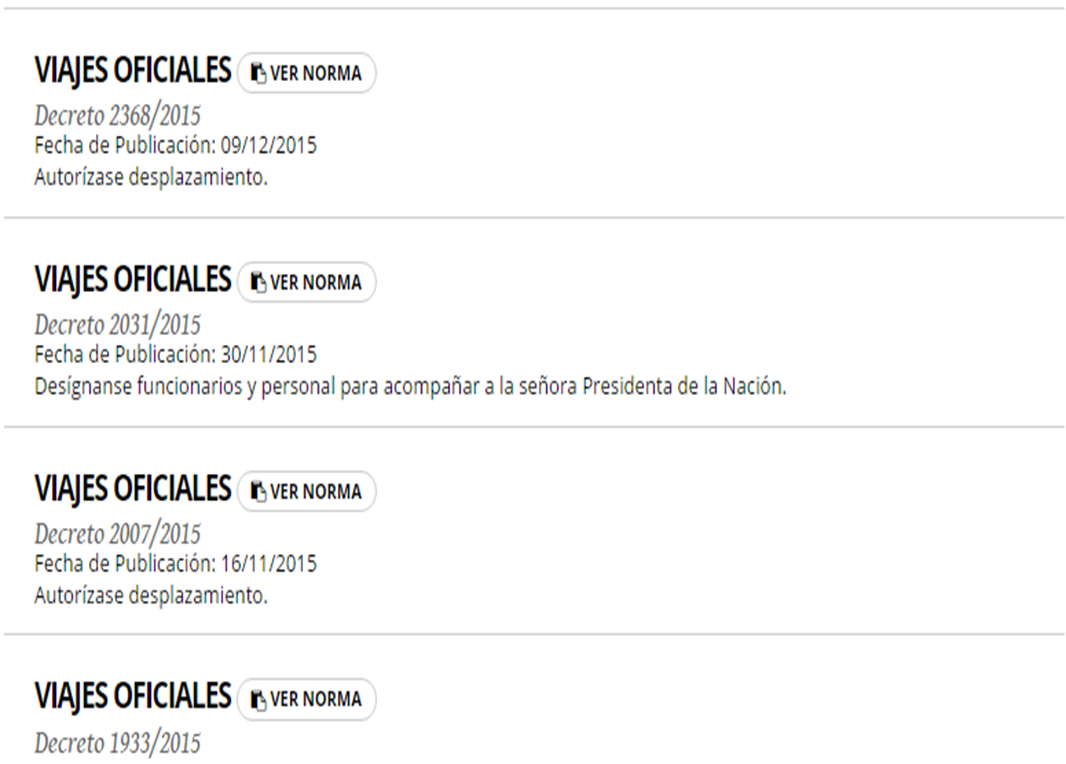 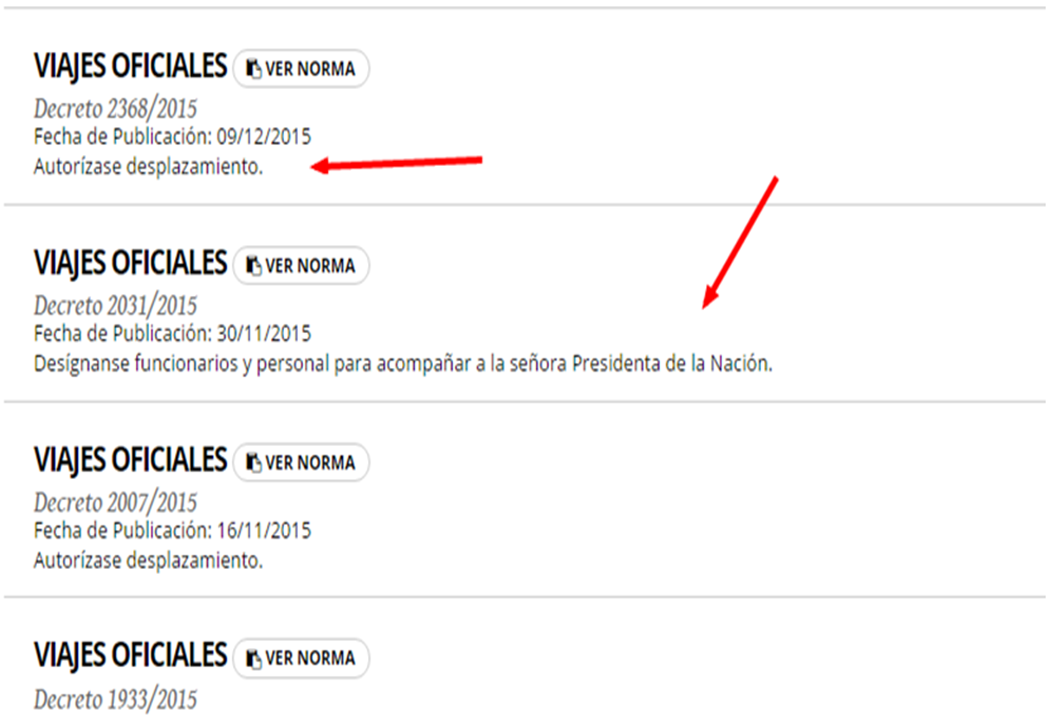 Bingo! There’s a pattern in the documents
Not so fast….
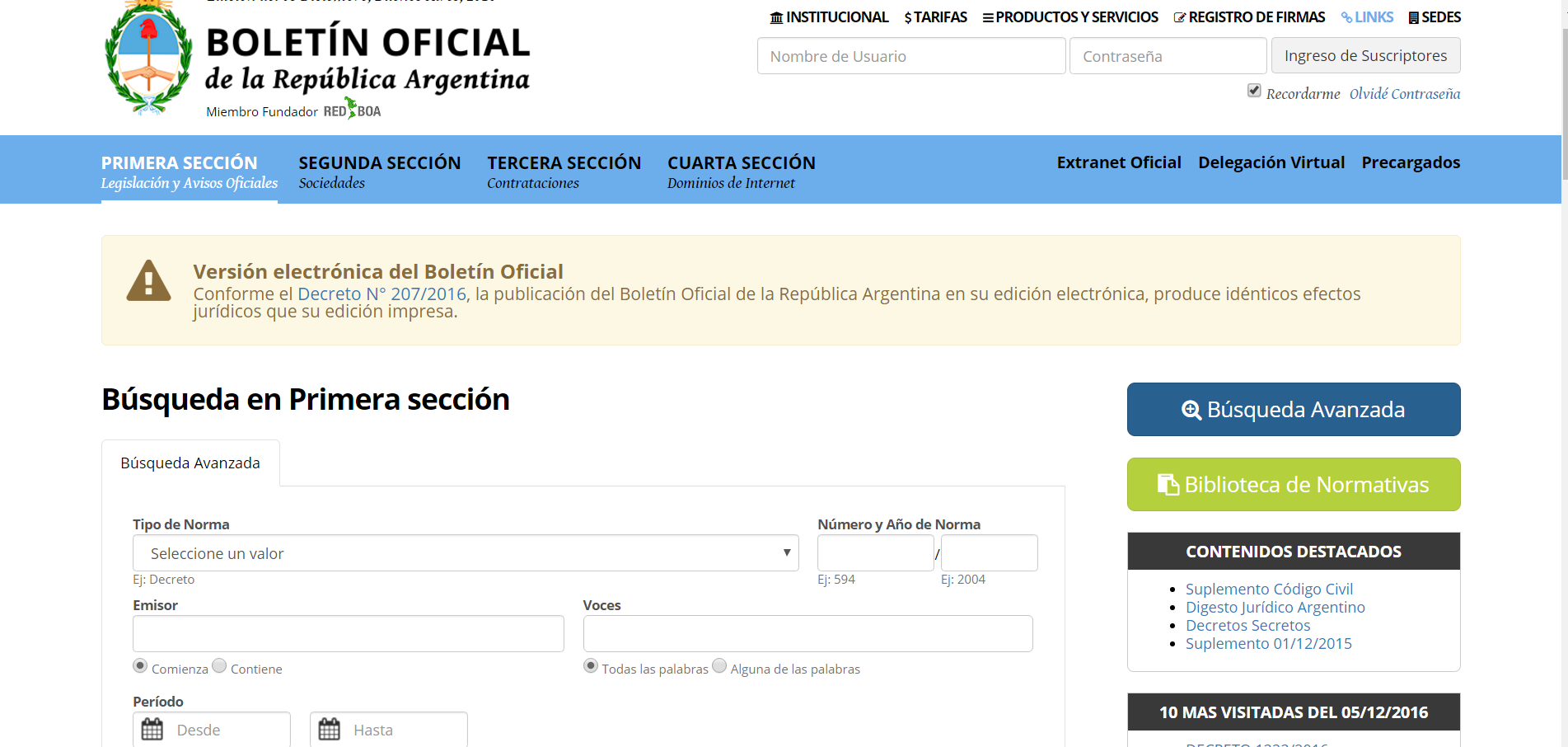 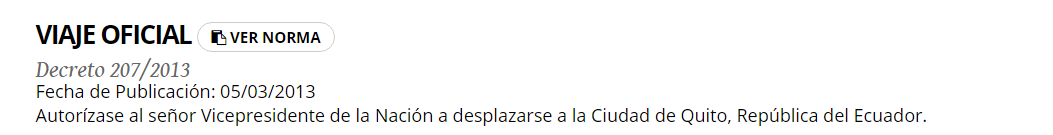 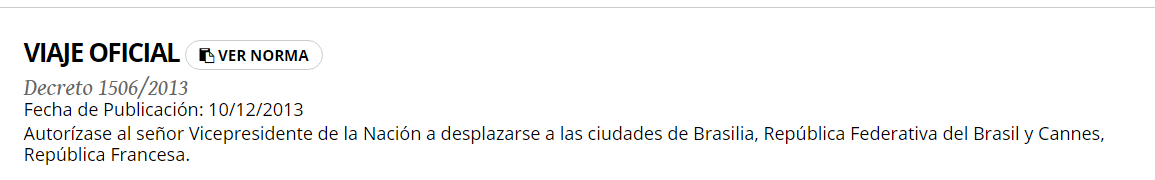 Wait! You already know the documents, start asking questions.
Why?
It will help you decide the best way to build your dataset
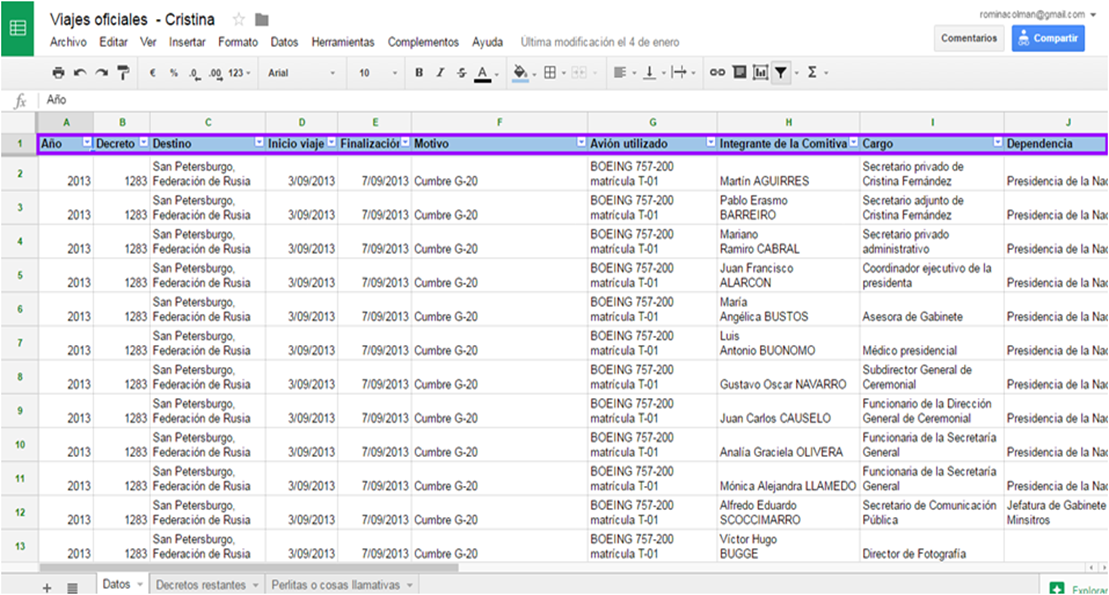 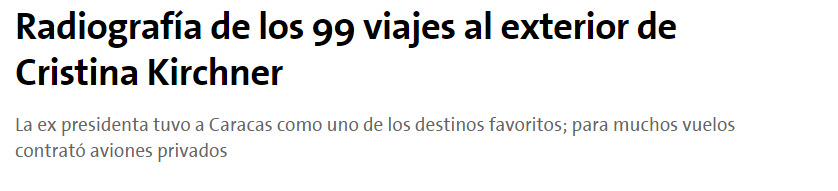 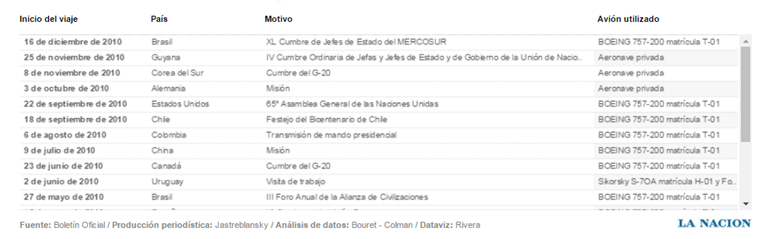 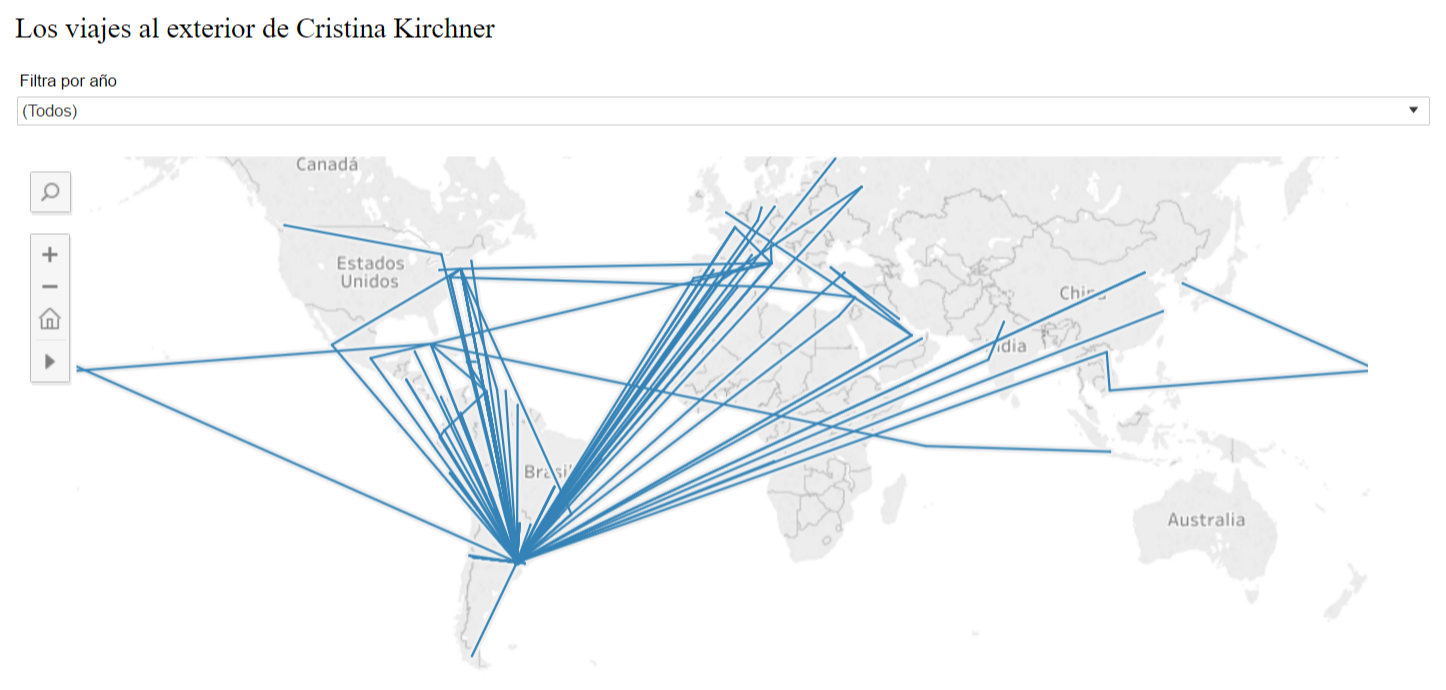 In data journalism...
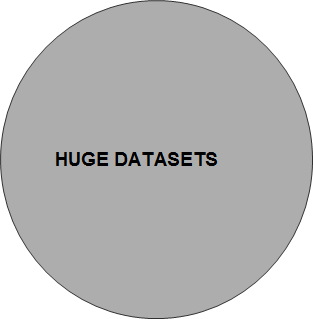 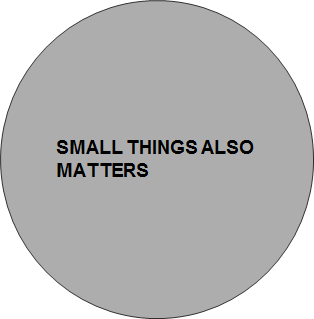 Every month...
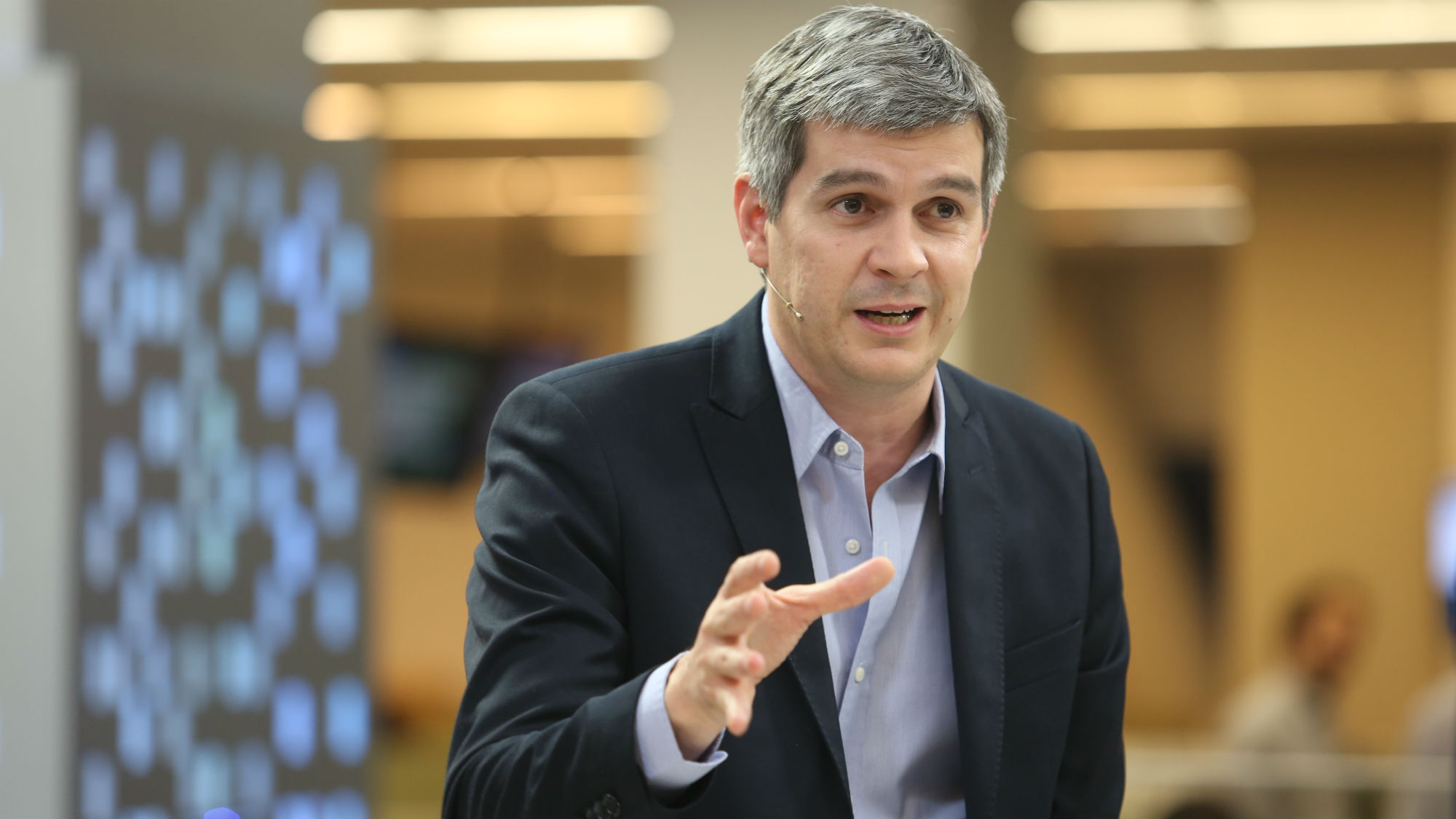 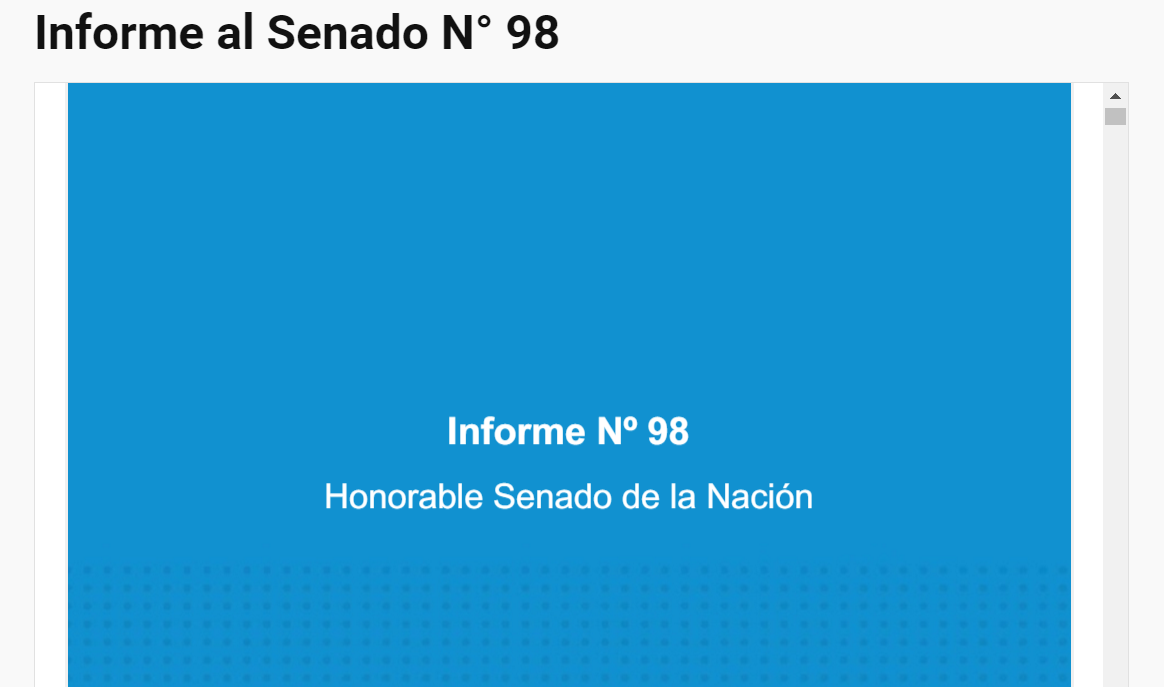 Once a month I spend 9 hours checking all the questions our Congress did to our Cabinet Chief
    It is worth scrolling
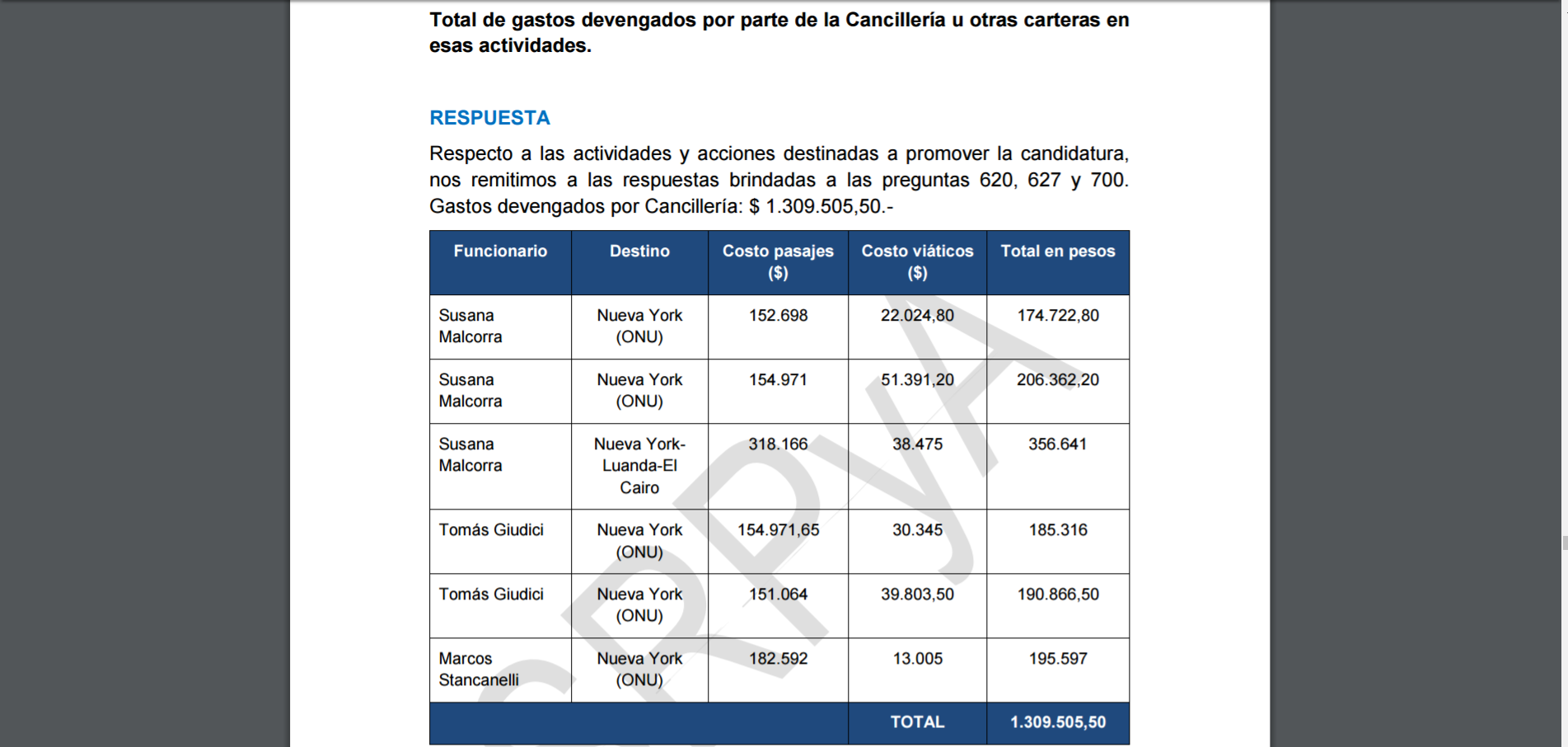 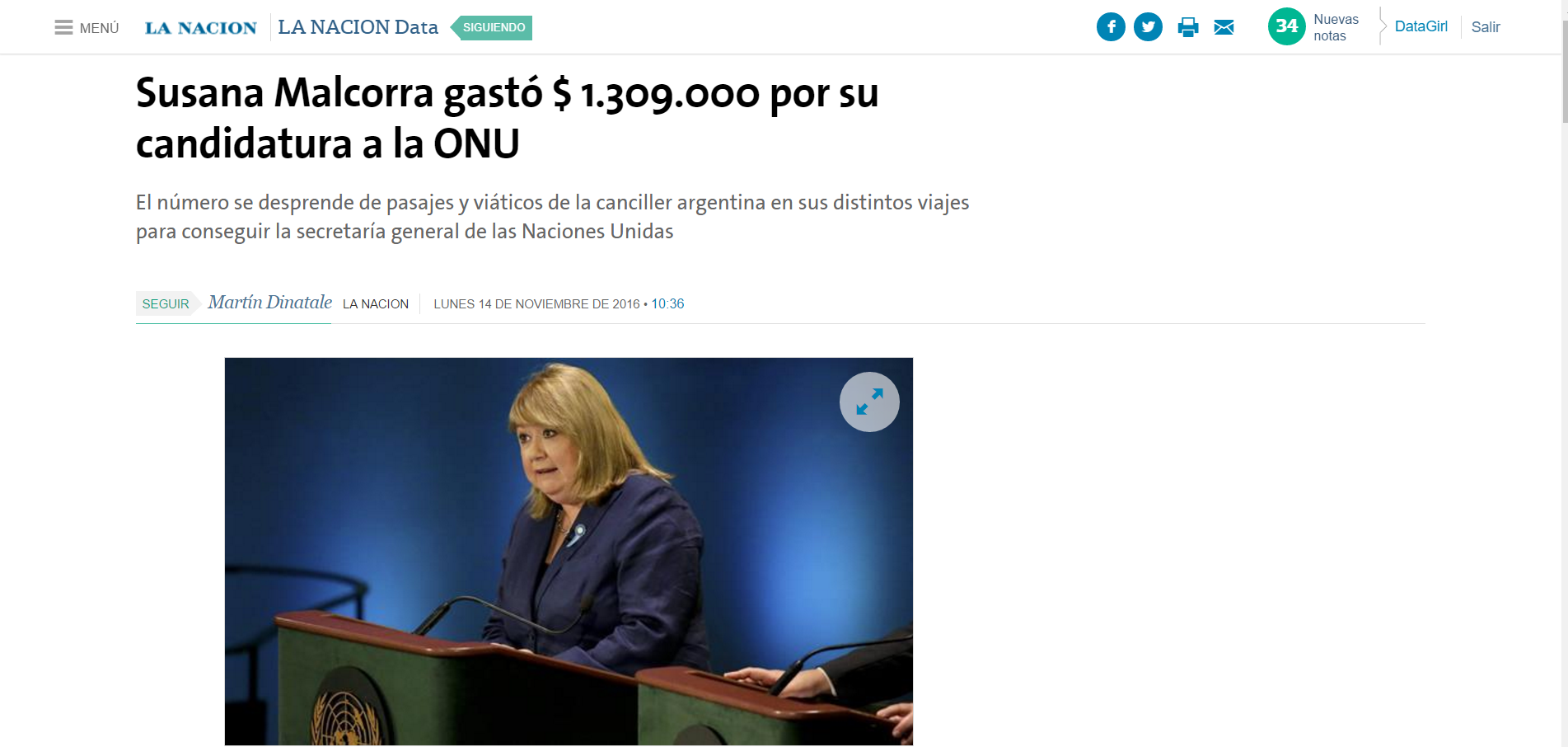 Mauricio Macri’s presidential speeches

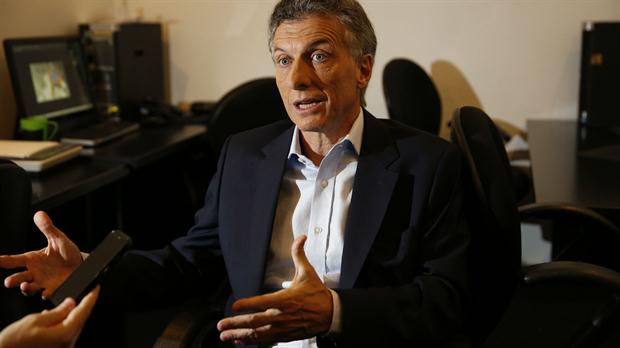 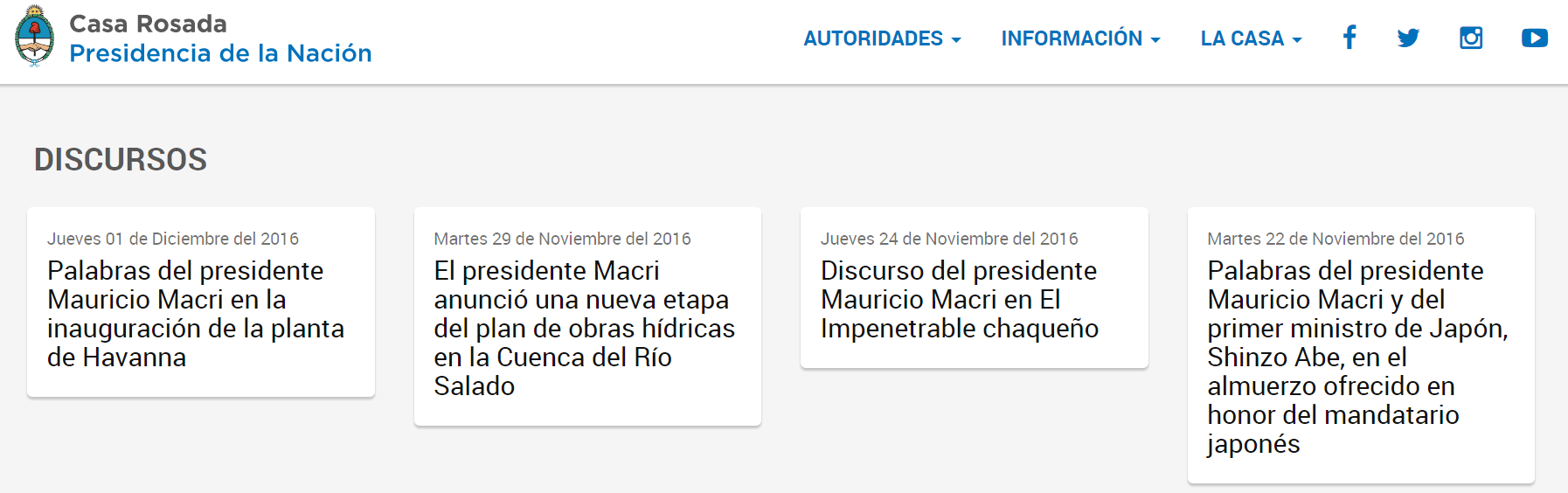 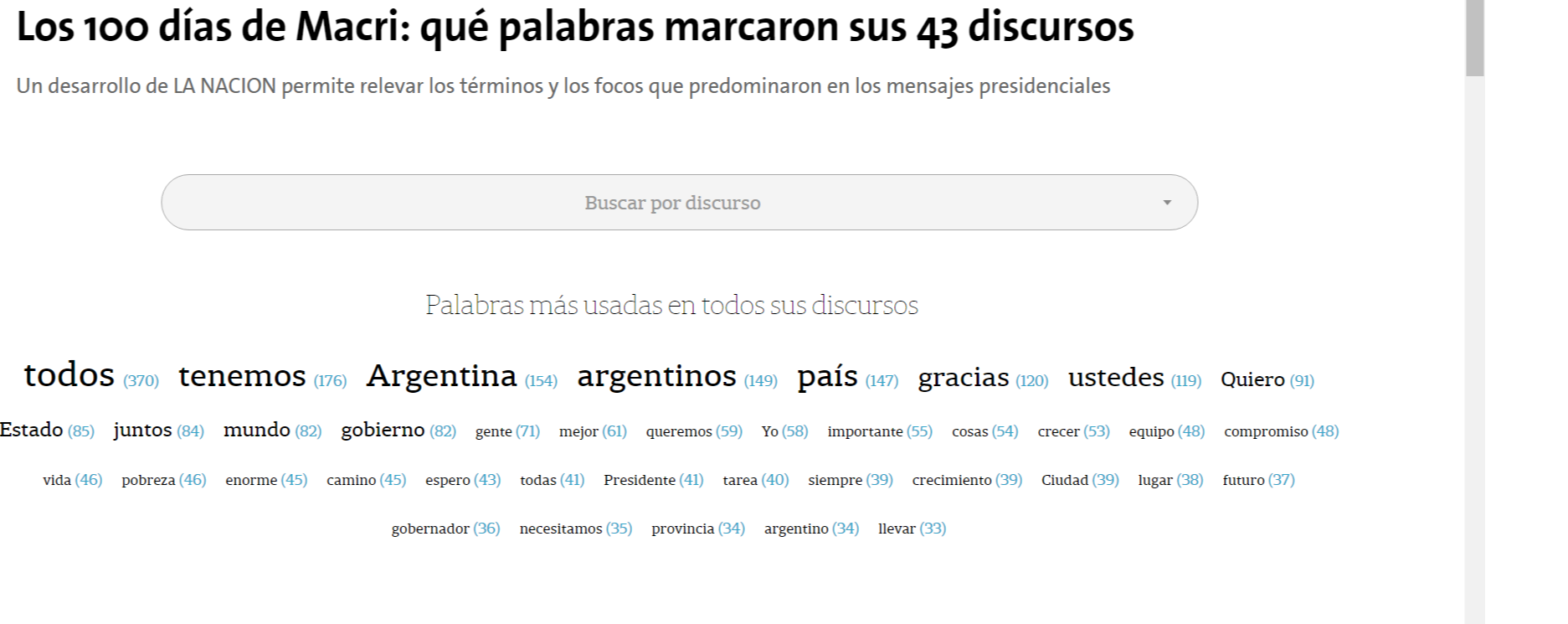 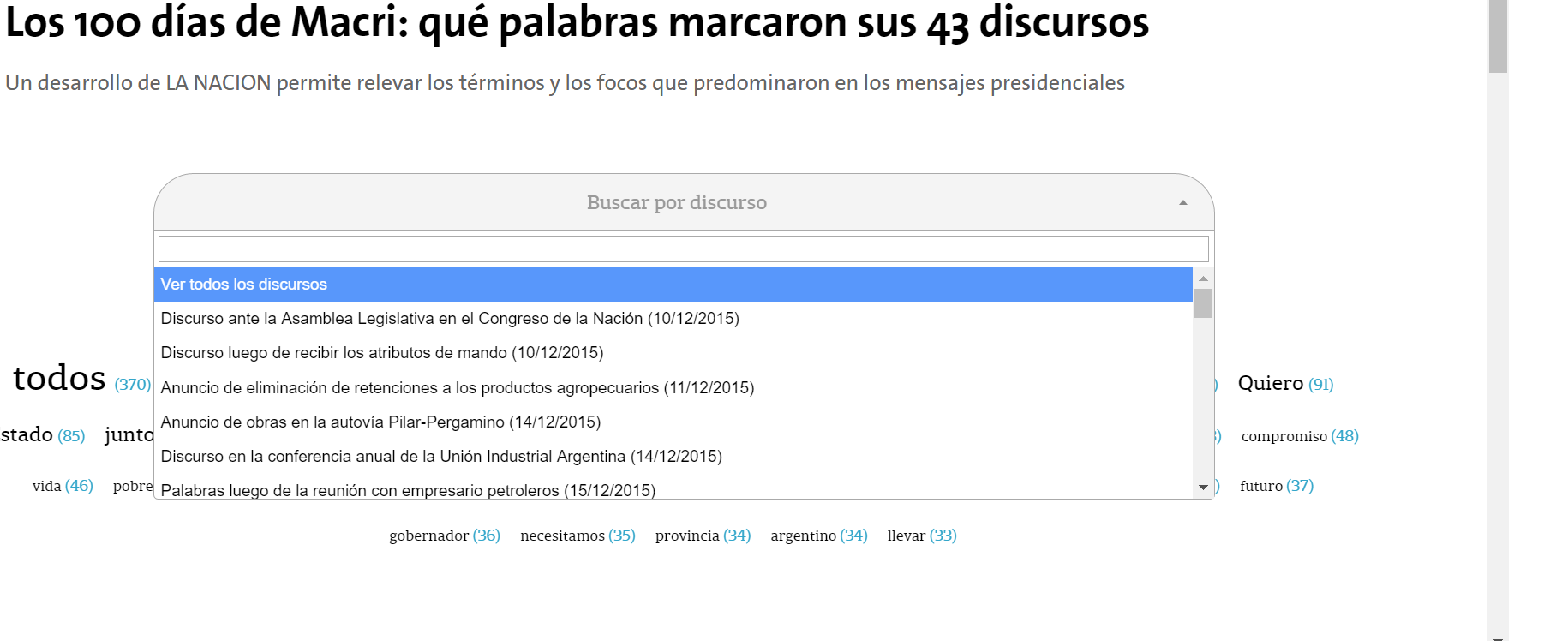 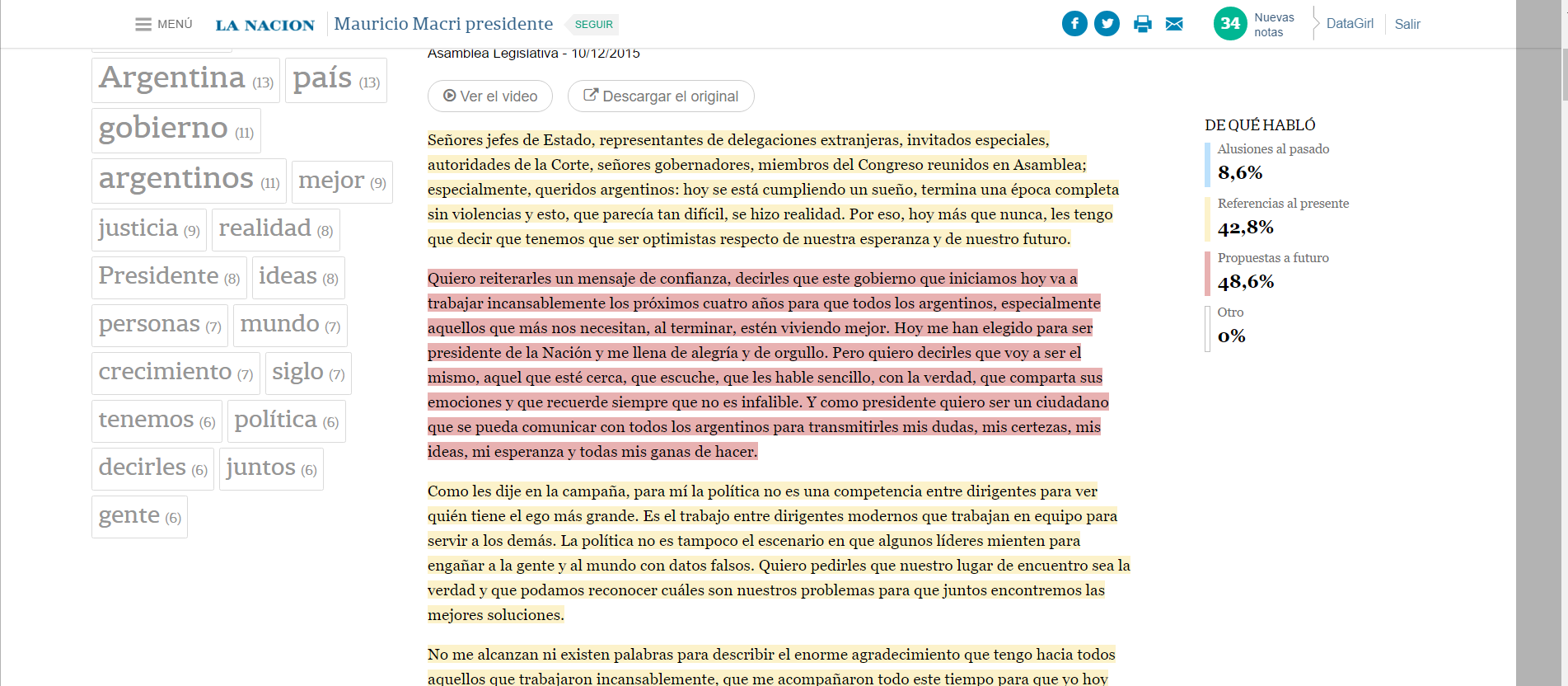 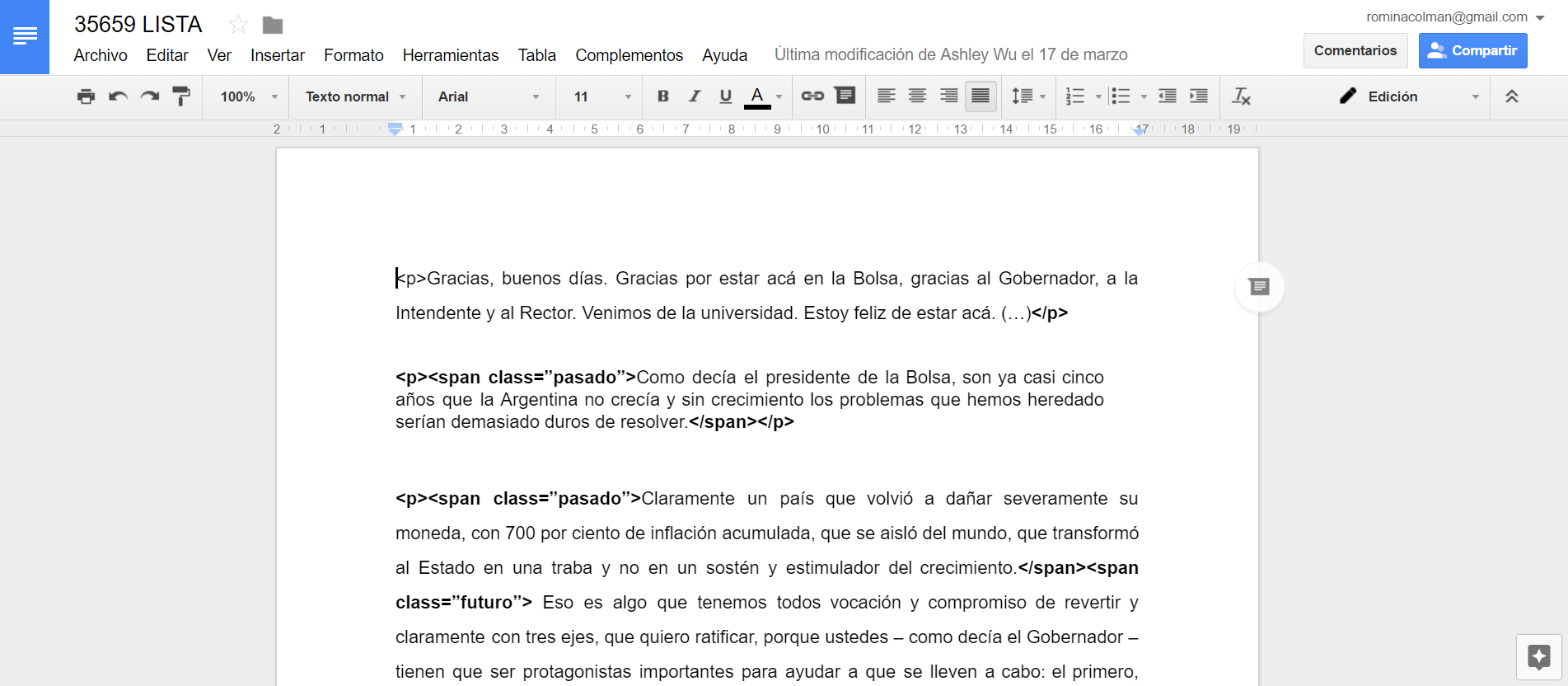 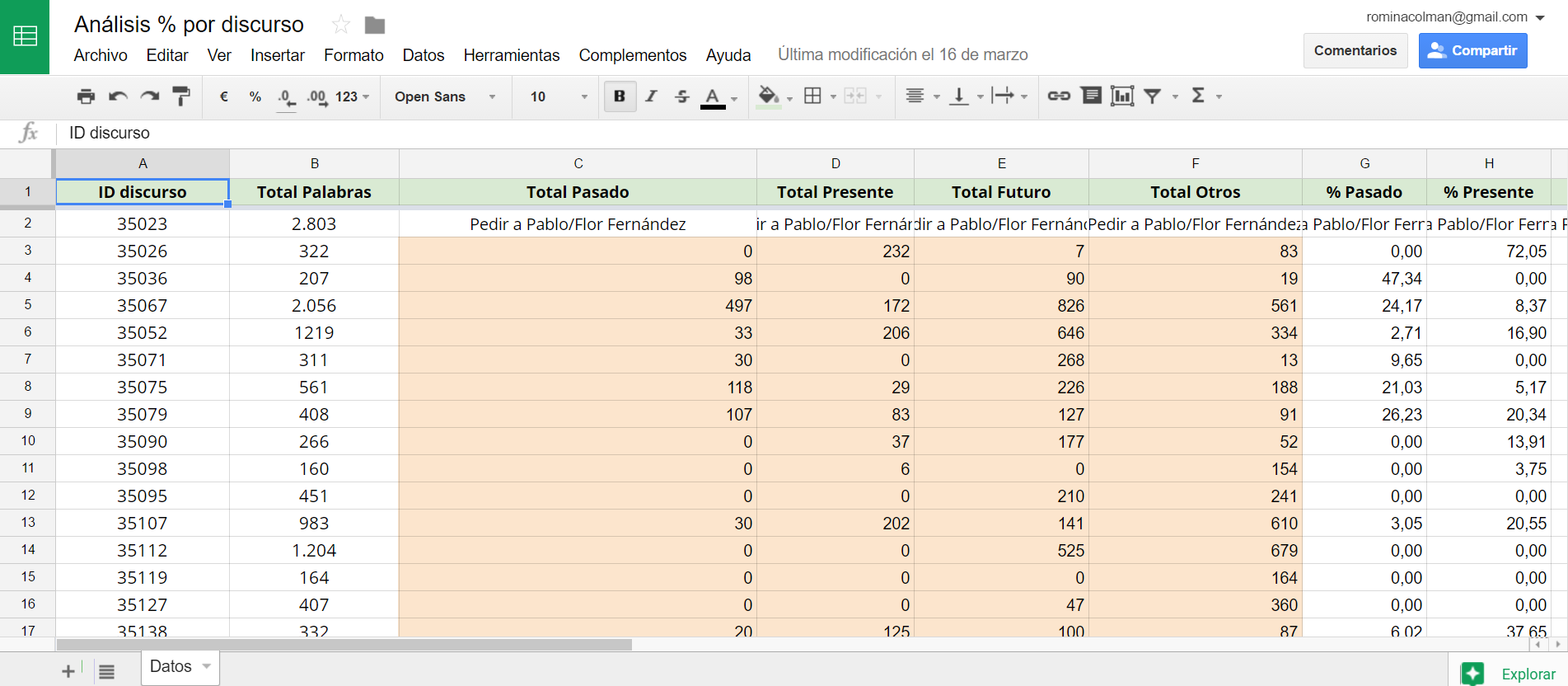 Most important thing in data journalism
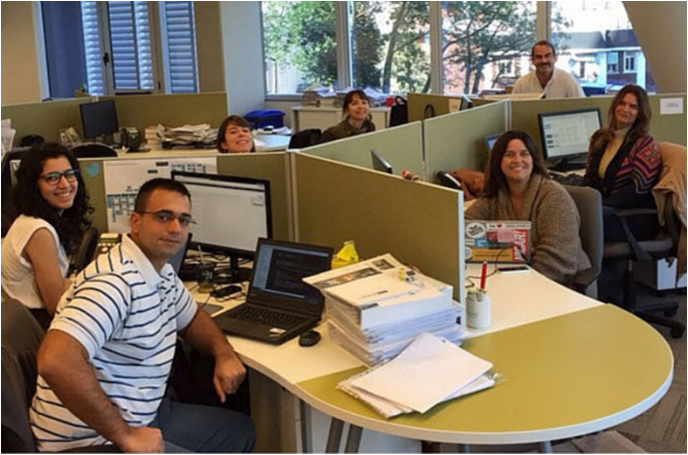